TEN – Trans Med Engineering Network
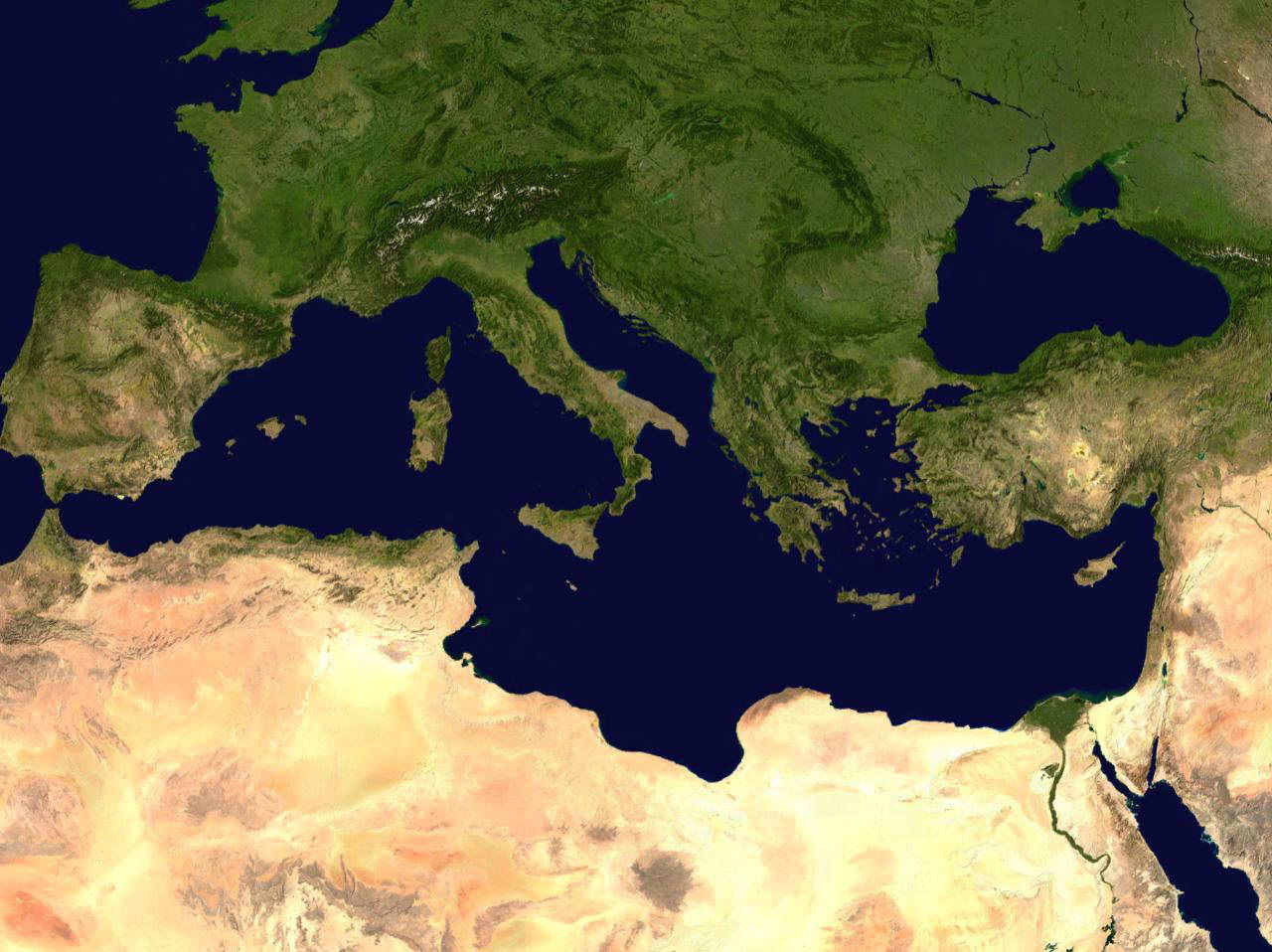 TEN Presentation and References
November  2019
TEN - Michelangelo Celozzi
michelangelo.celozzi@fci.engineering.com
Euro Mediterranean Electricity Routes
As we are
An Independent Network of Engineering Companies
T E N
_____________
Trans-Med
Engineering
Network
A Network of Italian Engineering Companies with high specialized expertise developed in the framework of Electricity Systems (AC, DC, HVDC and Hybrid DC/AC Systems Engineering), Gas -  RES - Electricity System Integration, System Development Engineering including:
Business Development
Project Management
Business Plan and Business Model
Power system expansion and planning 
Grid Expansion and Planning Engineering (architecture, scheduling, SWOT Analysis)
Grid Analysis (static and dynamic) 
Power Plant Engineering 
Feasibility Studies ( technical and economic)
Technical Assistance (PMC – Project Management Consulting and  Engineering Consulting) 
Economic Analysis and Regulatory Advisory
Open to the Euro Med Cooperation
3E Ingegneria
F C I
Engineering
ENGINET
Engineering
ESC
Electrical Studies
Scope of Work
T E N
Trans-Med
Engineering
Network
Operation
System operation 
Security, emergency and restoration
Power System Development
Meeting Electricity Demand Growing Trends 
RES and Distributed Generation Integration
Gas – RES – Electricity System Integration
Expansion
Electricity Midstream and Downstream
AC, DC, Hybrid solutions
OH, Underground , Submarine Power Lines 
Digitalization 
Storage
Technologies
Exchange Platforms Development and Implementation (national and international)
Market
T E N
Trans-Med
Engineering
Network
Engineering Services 
for 
Electrical Infrastructures Development and Design
Core Business
Scope of Work and Activities
T E N
Trans-Med
Engineering
Network
Scope of Work
Engineering Services (Electrical Plant Design, Technical Assistance, Business Development and  Project Management) via International Partnerships for:
Energy Infrastructure Design, Development, Expansion and Interconnection
Multi-year Investment plans in the Electricity Sector
System Integration (TSO-DSO, Gas – RES – Electricity)
Business Area. Electricity, Oil & Gas, TLC, Transport,  Network Systems, for matching supply and demand of Engineering Services (AC, DC HVDC and Hybrid AC/DC applications) for EPC projects and System Development and Integration.
Application Area: Electricity Generation, Transmission and Distribution (lines, stations, conventional and RES power plants, industrial facilities).
Activities
Business Development
Project Management
Business modeling and planning
Power System Expansion
Energy Exchange Platforms design and implementation
Grid Analysis (static and dynamic, load flows) 
Plant Engineering (Power and Grid, detailed and as built)
Grid Expansion (architecture, scheduling, SWOT and Risk Analysis)
Feasibility Studies based on technical, economic and regulatory analysis 
Technical Assistance (PMC – Project Management Consulting, Engineering Consulting) 
Economic Analysis and Regulatory Advisory
REFERENCES
T E N
Trans-Med
Engineering
Network
Main Partners
Giancarlo Manzoni 	Giovanni Saraceno 		Roberto Gomez 	Bruno Cauzillo
Giulio Santagostino									Michelangelo Celozzi